Final Term Report
20071050
오승재
Contents
지정 주제
Computer Simulation of Darken’s Uphill Diffusion


자유 주제
Diffusion couple
(Sudoku)
Problem
Si : 3.8wt%
C : 0.478wt%
Si : 0.005wt%
C : 0.441wt%
열처리 온도  : 1323K

열처리 시간 : 13days
50mm
50mm
Thermodynamics
다원 합금계에서 Diffusion Coefficient 는 (n-1) 차원의 행렬 형태가 되며, Fe-M-C 3 원계에서 용질 C 와 M 의 확산 유속은 다음과 같이 표현된다.









Fcc Fe-M-C 침입형 고용상은 (Fe,M)1(Va,C)1 의 formula unit 을 이용하여 1 mol of formula unit 당 Gibbs free energy 를 다음과 같이 표현한다.
Thermodynamics
Gibbs Energy 식으로부터 각 원소의 Chemical Potential 을 얻는 공식은 다음과 같다.
For substitutional M,



For interstitial C,
Finite Differential Method
Diffusion equation
Result
Result
Result
Free Topic
Diffusion couple



Calculate concentration profile by solving 2nd differential equation
(ref. Young-won Chang, phase transformations in metals and alloys강의 자료, chap 2.)
Solutions of diffusion equation
c
ex) H2 gas tank
co
(1) Steady state solution
c(x)=A1 x+A2
       D: const
0
x
d
(2) Non-steady state solution
- bounded solution in an infinite medium:
with the initial condition; c(x,0) = g(x)
- Use the Fourier transformation method
Fourier transformation 
  of Fick’s 2nd law
AMSE 312  Diffusion & Phase transitions
- Partial integration of the right hand side term twice yields transformed diffusion eq.
c(x’,0)
- Inverse transformation
I (x’)
h2/Dt
1.0
h
0
Gaussian error fcn
- bounded solution in an infinite medium
AMSE 312  Diffusion & Phase transitions
cs
co
Diffusion couple
c
t=0
cs
t=t1
co
o
x
erf(z)
+1
0.5
-0.5
0.5
z
-0.5
-1
erf(0)=0, erf(0.5)=0.5, 
erf(    )=1.0, erf(-z)= - erf(z)
AMSE 312  Diffusion & Phase transitions
Diffusion couple
Error function
Integrated by RK4 method
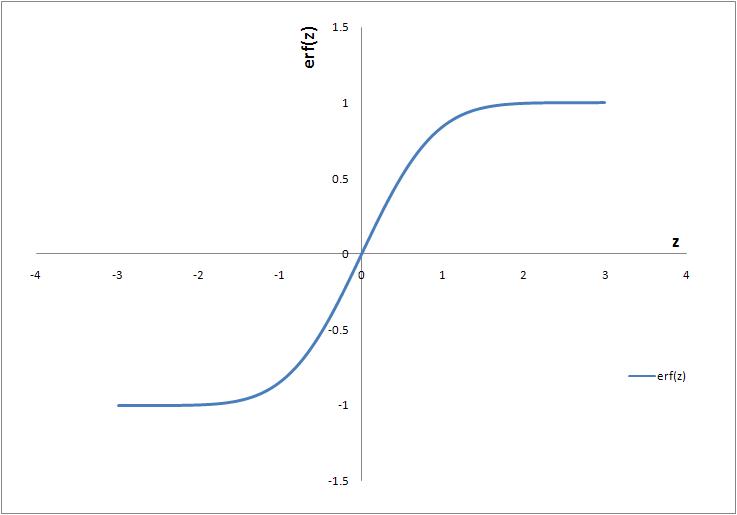 Diffusion couple
Initial condition
Left side : 0.6wt% C
Right side : 0.1wt% C
D = 4x10-8m2/s
(Random value)
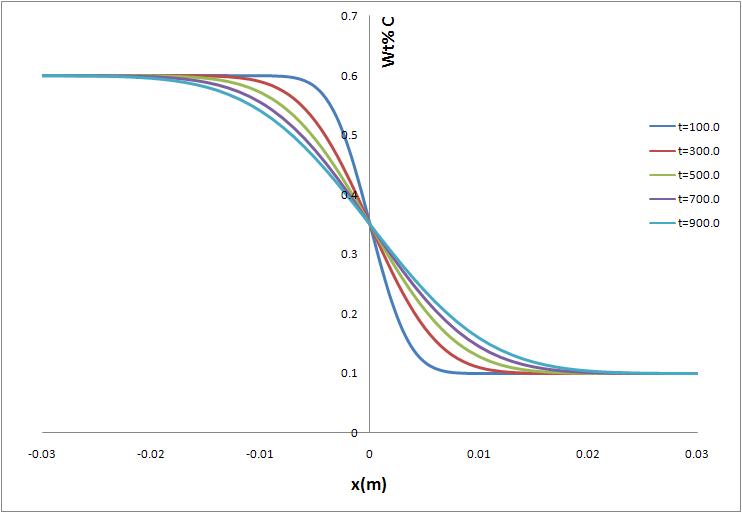 번외 - Sudoku
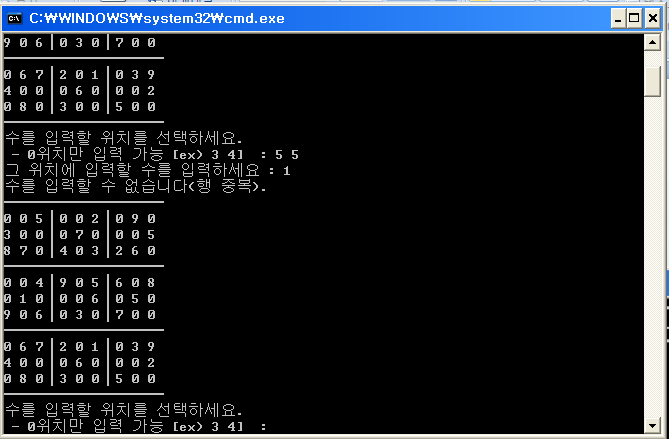 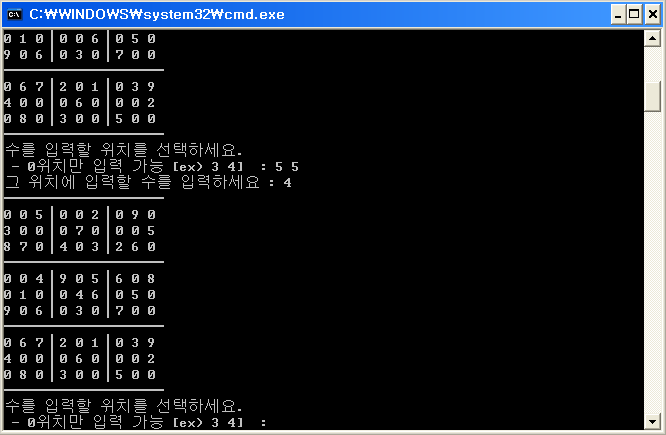 번외 - Sudoku
But…. Failed
Code to find solution….
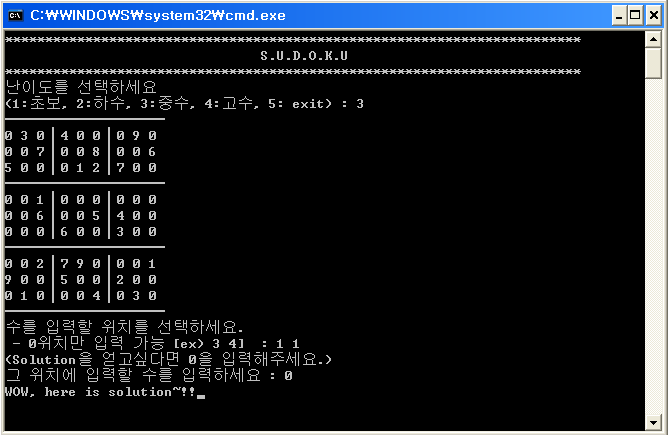 .
.
.
.
.
.